3. Le BTS Conception de produits Industriels
Rénovation des BTS de la mécanique
Michel Rage & Dominique Taraud, le 8 décembre 2015
BTS CPI 2015 – Objectifs de la rénovation du BTS CPI
Des objectifs spécifiques au BTS CPI
Assumer les origines différentes des étudiants (baccalauréats technologiques et professionnels).
Augmenter les compétences relatives à la conception détaillée des mécanismes, en conservant l’acquis sur les spécifications
Développer une culture technique des solutions constructives par des activités d’agencement des mécanismes.
Limiter le niveau de mécanique pour mieux ancrer les compétences de base visées.
Utiliser, de façon assistée si nécessaire et en confrontation avec le réel chaque fois que cela est possible, les simulations numériques pour consolider les apprentissages et obtenir des résultats vérifiables.
Acquérir une véritable culture de l’industrialisation des produits et des pièces mécaniques par un travail collaboratif
Elargir la conception des produits à la conception d’un outillage mécanique.
BTS CPI 2015 – Compétences partagées
Des compétences partagées avec les autres BTS de la famille
BTS CPI 2015 – Compétences métier
BTS CPI 2015 – Relations activités/tâches/compétences
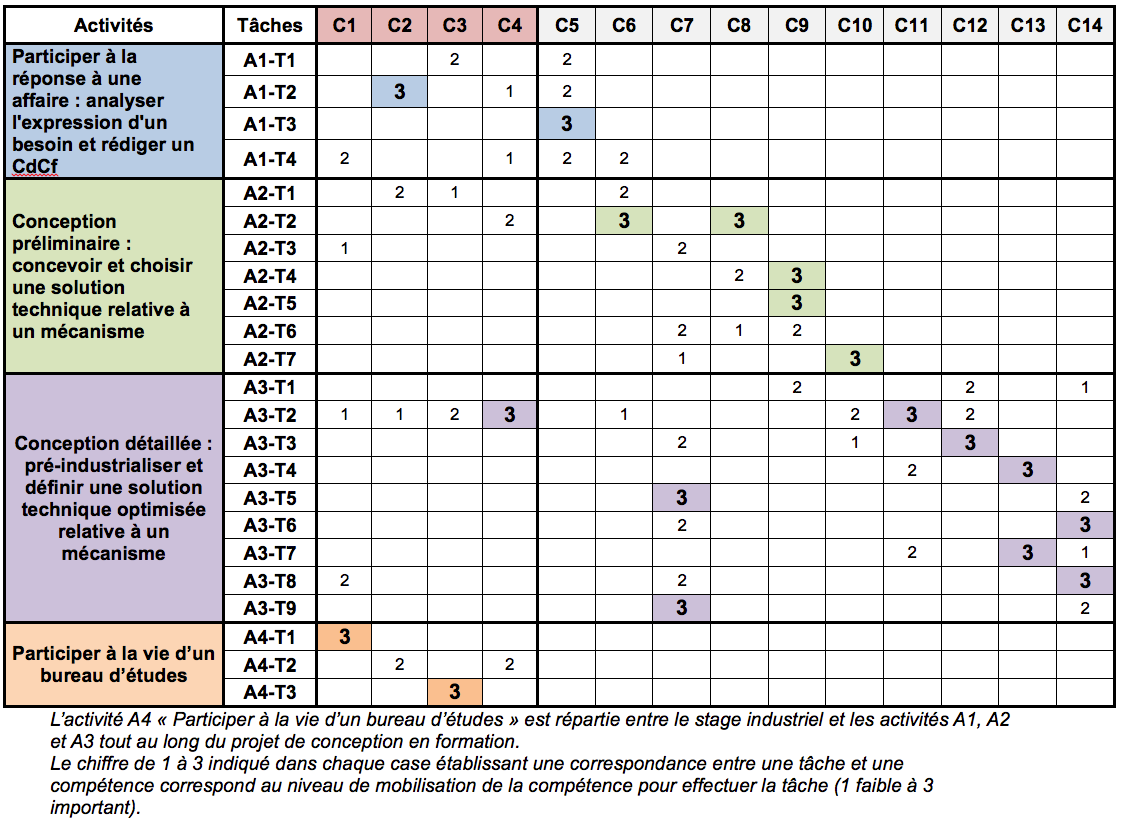 BTS CPI 2015 – Savoirs associés professionnels
BTS CPI 2015 – Savoirs associés professionnels
BTS CPI 2015 – Savoirs associés professionnels
BTS CPI 2015 – Savoirs associés professionnels
BTS CPI 2015 – Savoirs associés professionnels
BTS CPI 2015 – Savoirs associés professionnels
BTS CPI 2015 – Relations Tâches / Compétences / Épreuves
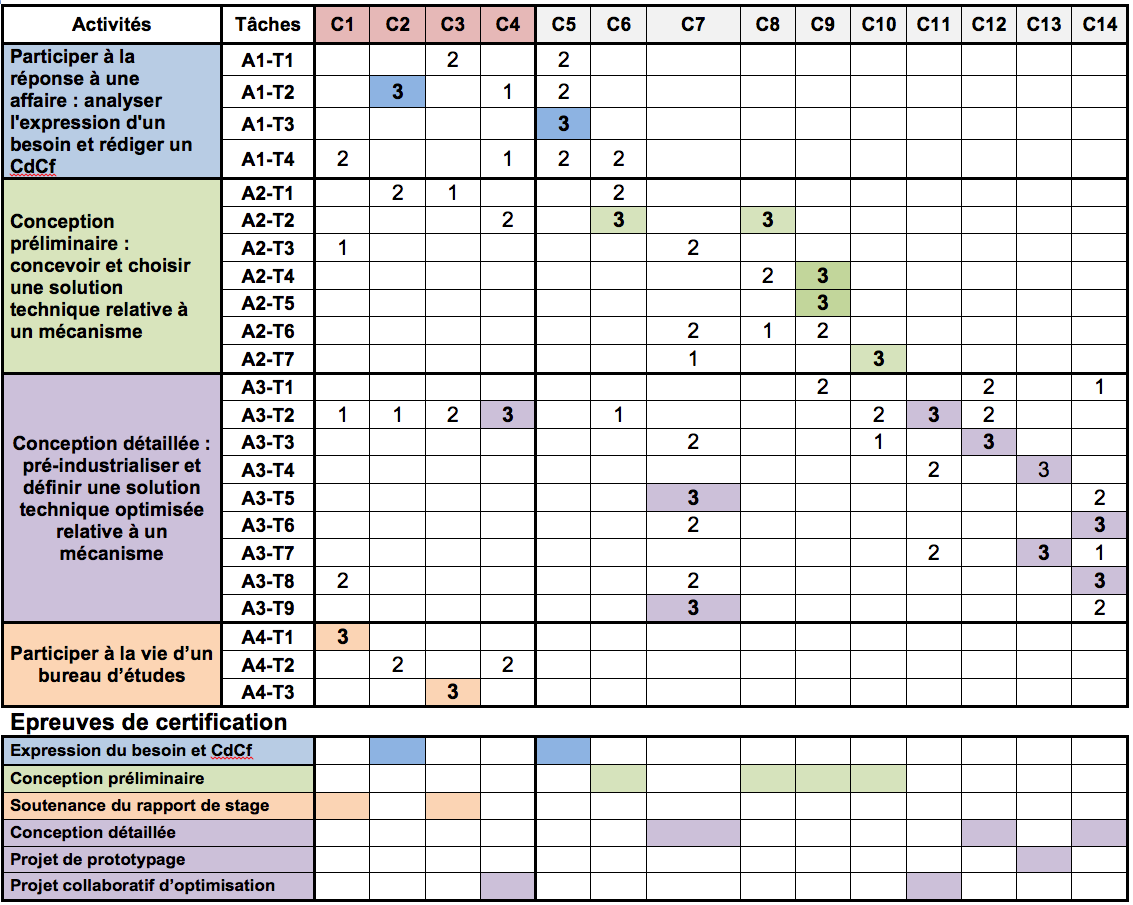 BTS CPI 2015 – Organisation des épreuves
E1: Culture générale expression
U1: Culture générale expression
CCF (x3)
E2: LV étrangère anglais
CCF (x2)
U2: LV étrangère anglais
E3: Mathématiques et Physique Chimie
U31: Mathématiques
CCF (x2)
U32: Physique Chimie
CCF (x2)
E4: Etude préliminaire des produits
EP oral
U41: Besoin et CdCF
U42: Conception  préliminaire
EP écrit
E5: Projet industriel
EP oral
U51: Conception détaillée
EP oral
U52: Rapport de stage
U61: Projet de prototypage
E6: Prototypage et industrialisation des produits
CCF oral
CCF oral
U62: Projet collaboratif
1ère année
2ème  année
BTS CPI 2015 – Organisation des épreuves
U41: Besoin et CdCF
E
C
A
Projet industriel
EP
U42: Conception  préliminaire
EP
U51: Conception détaillée
E
C
A
Projet industriel
EP
U52: Rapport de stage
Stage industriel
EP
U61: Projet de prototypage
Projet prototypage
CCF
U62: Projet collaboratif
Projet Collaboratif
CCF
BTS de la mécanique: les activités professionnelles
Un horaire d’enseignement professionnel globalisé, réparti  au niveau de l’établissement…
(10) : Dont une demi-heure de co-enseignement Mathématiques et STI
(11) :Dont une heure de co-enseignement STI et Anglais
BTS CPI 2015 – Organisation des épreuves
Deux épreuves nouvelles de projet
Deux épreuves de projet, intégrées ou non dans le projet industriel de seconde année, en fonction du thème et des possibilités techniques (choix de l’équipe pédagogique).
Un projet de prototypage, pour s’assurer que le prototypage rapide intègre le processus de conception
Un projet collaboratif d’optimisation de produit, pour apprendre à collaborer efficacement entre spécialistes de conception et de réalisation
BTS CPI 2015 – Epreuve U61 – Projet  de prototypage
EXEMPLE DU PROTOTYPAGE D’UNE PIÈCE DE FONDERIE
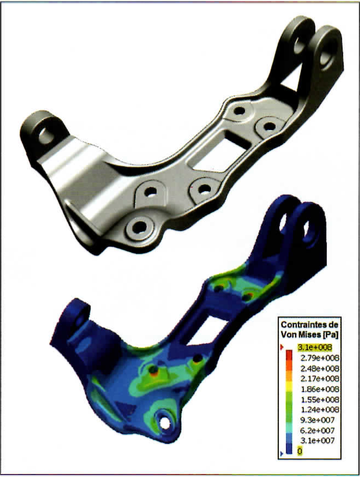 Définition et simulation d’une pièce de fonderie d’un projet industriel de conception détaillée
Pièce à valider
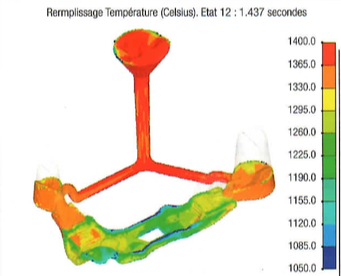 Impression 3D du moule sur machine PROMETAL
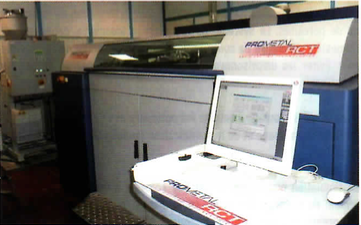 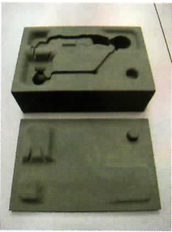 Coef: 2
Durée:  20 heures
Evaluation:
CCF
Epreuve orale
Présentation et soutenance individuelles
Prototypage d’une pièce vraie matière  vrai procédé
Moule sable et pièce proto
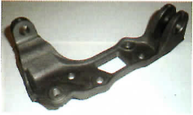 Pièce et procédé validée
Magazine Fonderie de Mai 2015
BTS CPI 2015 – Systèmes de prototypage additifs
BTS CPI 2015 – Systèmes de prototypage soustractifs
BTS CPI 2015 – Epreuve U62 – Projet collaboratif
Collaborer avec un spécialiste de la réalisation pour optimiser la conception d’une pièce mécanique.
OBJECTIF
ORGANISATION
Projet industriel réel ou adapté
Mécanisme
Coef: 3
Durée: 20 heures
Evaluation:
CCF (20min)
Epreuve orale
Présentation collective
Soutenance individuelle
Pièce à optimiser
Groupe BTS CPI
Groupe BTS Réalisation série, unitaire, procédé
(ou industriel
ou enseignant)
Pièce optimisée
BTS CPI 2015 – Epreuve U62 – Projet collaboratif
EXEMPLE DE RECONCEPTION D’UNE PIÈCE MÉCANO SOUDÉE EN FONDERIE
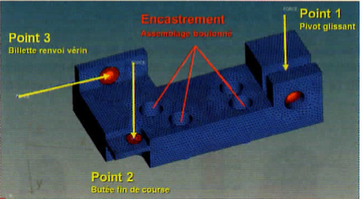 Pièce mécano soudée extraite d’un projet industriel
Pièce à optimiser
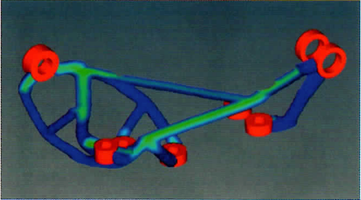 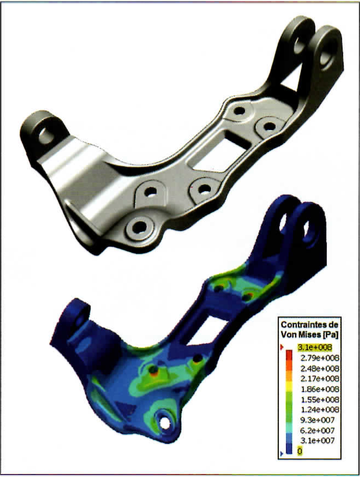 Analyse fonctionnelle et topologique de la pièce
Conception des formes et dimensions de la pièce obtenue en fonderie
Simulation et vérification de ses performances
Travail collaboratif de conception
Pièce optimisée
Magazine Fonderie de Mai 2015
BTS CPI 2015 –Recommandations pédagogiques
Un enseignement fondé sur des activités pratiques d’analyse et de simulations…
Développer la formation à la culture des solutions techniques mécaniques :
en utilisant les mallettes pédagogiques d’analyse de constituants mécanique disponibles dans les établissements;
en réinventant les activités d’agencement de systèmes, permettant un travail de groupe autour d’un vrai système démonté, remonté, analysé…
en y intégrant des activités de métrologie associées à la spécification géométrique des produits, au fonctionnel et aux procédés;
En y associant l’analyse de maquettes numériques et de simulations numériques associées…

Bref, en mettant enfin en place de véritables travaux pratiques d’ingénierie mécanique, associant la construction et la fabrication, les matériaux et les procédés…
22
Merci de votre attention.
23